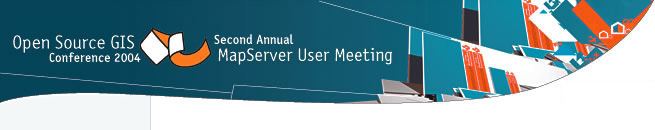 FOSS4G – North American Conference 2013
http://foss4g-na.org
Blaine Hackett, Flat Rock Geographics
Minnesota Statewide Geospatial Advisory Council
September 5, 2012
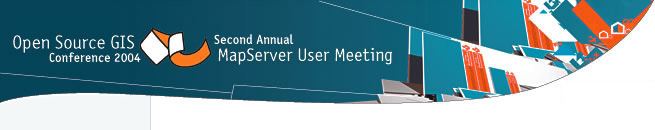 What does FOss4g stand for?
Free and Open source software for geospatial
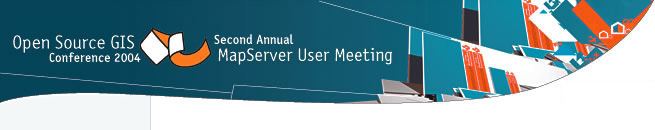 What is open source technology?
A methodology that promotes free redistribution and access to an end product's design and implementation details.
Sharing!
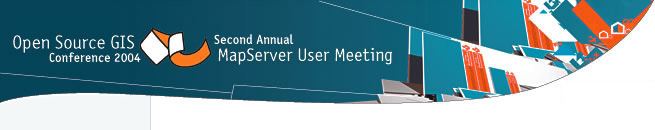 Open source software
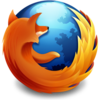 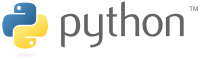 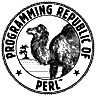 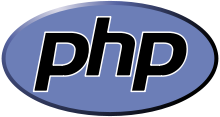 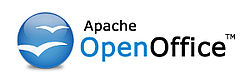 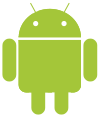 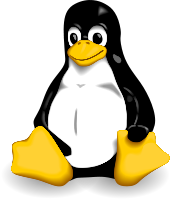 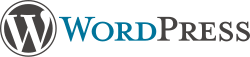 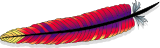 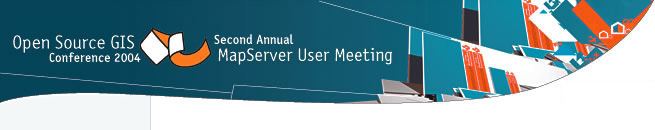 Open source geospatial software
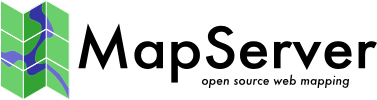 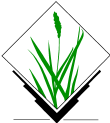 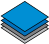 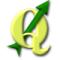 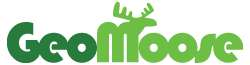 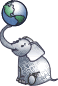 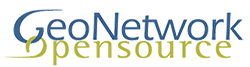 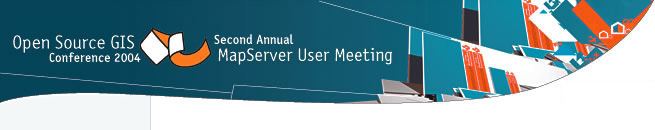 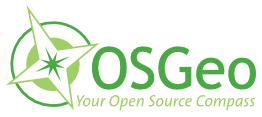 The Open Source Geospatial Foundation (OSGeo) was created to support the collaborative development of open source geospatial software, and promote its widespread use.
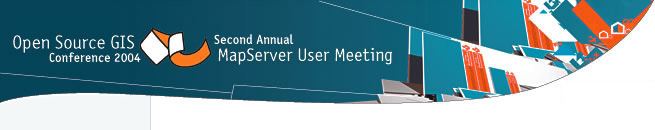 FOSS4G Conferencehistory
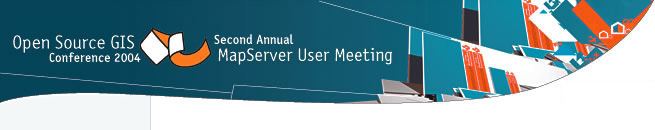 FOSS4G – NA Conference 2013
May 22, 23, 24
When –
Marriott City Center, Minneapolis
Where –
Workshops, Sessions, Social Events
What –
~ 600 Geospatial and Software Professionals AND Vendors from North America
Who –
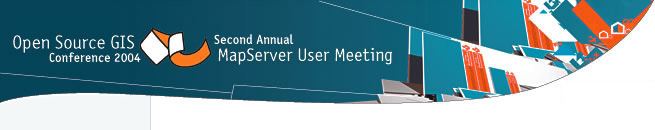 FOSS4G – NA Conference 2013
How can I help?
-Sponsorship
-volunteer
-tell people
http://foss4g-na.org
blaine@flatrockgeo.com